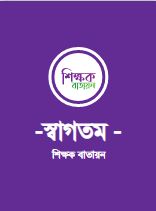 -স্বাগতম-
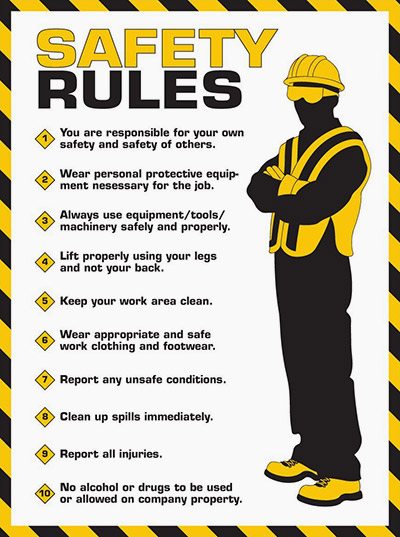 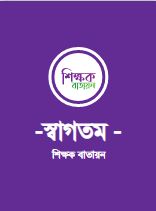 মোঃ আবুল খায়ের খন্দকার
ট্রেড ইন্সট্রাক্টর 
ড. আখতার হামিদ খান ভি, টি, আই
মোবাইল নং-01819867012 
kkhair2003 @yahoo.co.in
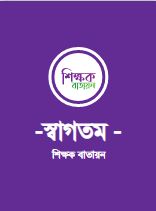 পাঠ পরিচিতি
অ্যাসাইনমেন্ট 
দশম (ভোকেশনাল)
জেনারেল ইলেকট্রিক্যাল ওয়ার্কস-১(২য়)
৯০২৩
১ - সাপ্তাহ
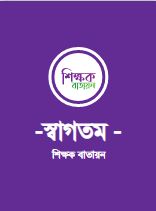 ধন্যবাদ সবাইকে
সার্ভিস এন্ট্রান্স
সার্ভিস এন্ট্রান্স
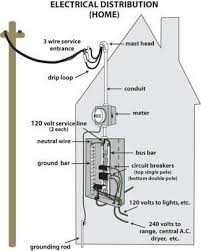 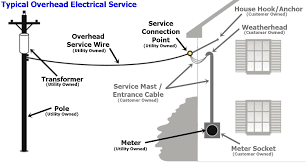 সার্ভিস এন্ট্রান্স
সার্ভিস এন্ট্রান্স